Зимние олимпийские игры 2014 года
Игра для учащихся 8-9 классов
Российские спортсмены
100
500
400
300
200
500
300
Виды спорта
200
400
100
100
Интересные факты
500
400
300
200
Символы олимпиады
500
400
300
200
100
Достижения
500
400
300
200
100
Олимпиада 2014
500
400
300
200
100
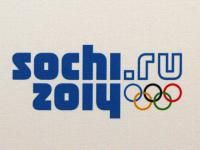 Ответ
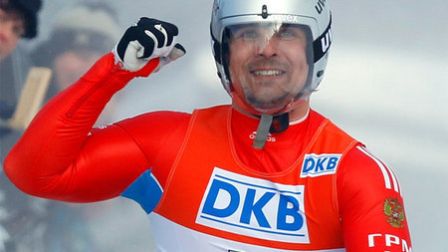 Зимние олимпийские игры 2014 года
Российский саночник Альберт Демченко завоевал серебряную медаль
Награда стала четвертой в общем медальном зачете сборной России и второй серебряной медалью российской команды
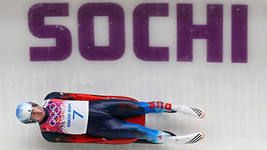 Ответ
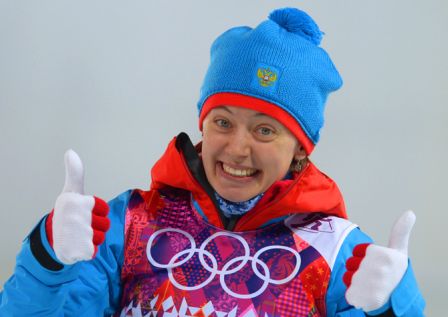 Зимние олимпийские игры 2014 года
Биатлонистка Ольга Вилухина стала второй в спринте
Сумев поразить все десять мишеней, она превосходно накатила на финиш.
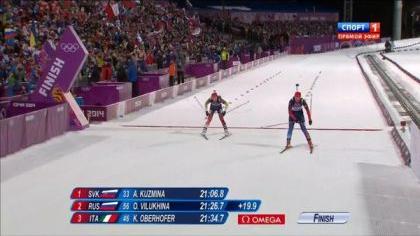 Ответ
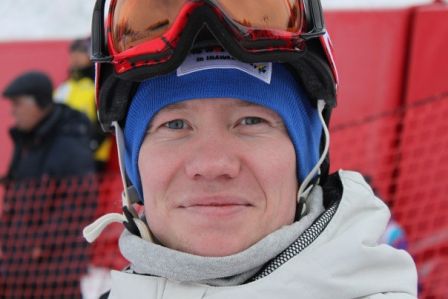 Зимние олимпийские игры 2014 года
В понедельник Смышляев набрал 23,52 балла и с третьего места напрямую квалифицировался в финал.
Александр Смышляев прошел во второй раунд финала в могуле (фристайл)
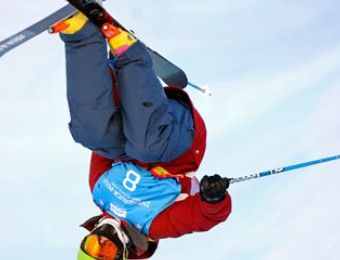 Ответ
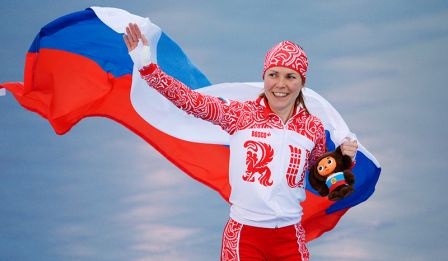 Зимние олимпийские игры 2014 года
Первую медаль второго дня неожиданно принесла Ольга Граф. 
В беге на 3000 метров была третьей
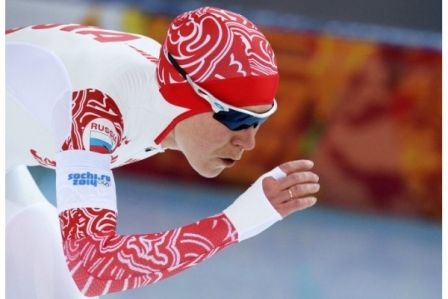 Ответ
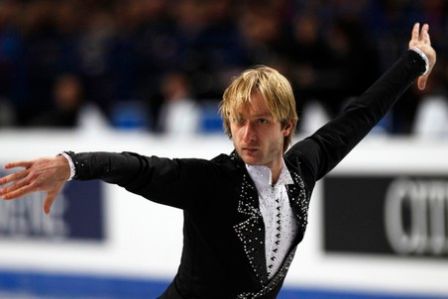 Зимние олимпийские игры 2014 года
Евгений Плющенко блистательно начал выступления на Олимпиаде в Сочи 2014.
Фигуристы взяли золото в командном турнире
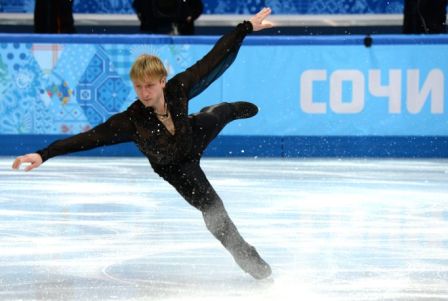 Ответ
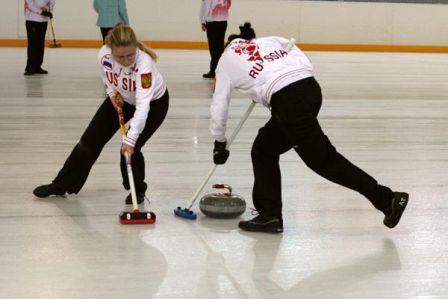 Зимние олимпийские игры 2014 года
Ответ
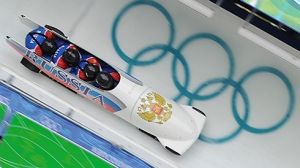 Зимние олимпийские игры 2014 года
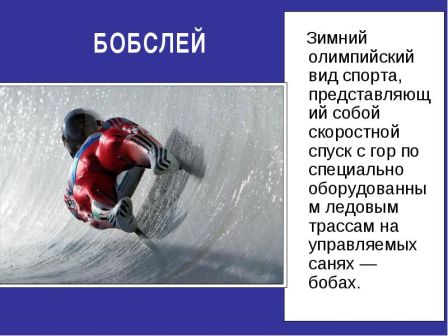 Ответ
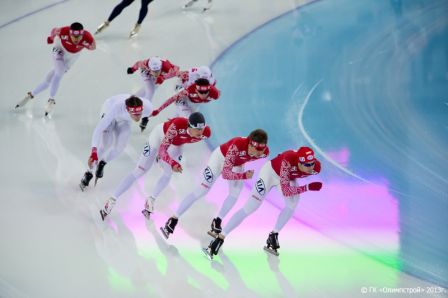 Зимние олимпийские игры 2014 года
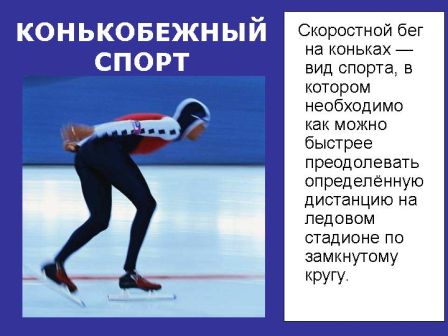 Ответ
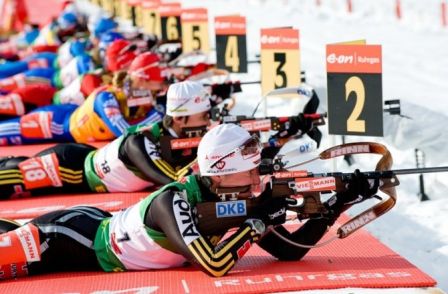 Зимние олимпийские игры 2014 года
Ответ
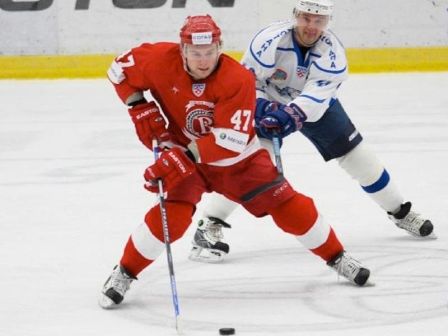 Зимние олимпийские игры 2014 года
Ответ
Этот господин сохраняет «предельно уважительное» отношение к своему российскому коллеге Владимиру Путину, он не поехал на Олимпийские игры из-за того, что его присутствие там может отвлекать зрителей от соревнований.
Барак Обама
Ответ
Из чего сделана золотая медаль
 Олимпиады в Сочи?
Золотые медали Сочи сделаны из серебра. Золота в олимпийской награде высшего достоинства всего шесть граммов — из него состоит верхний слой, покрывающий медаль. В том случае, если бы олимпийская медаль Сочи была отлита из золота, ее стоимость на рынке составляла бы около 21 тысячи долларов.
Ответ
Что подарят спортсменам, выигравшим золото 15 февраля (связано с событем соответствующей даты в России в недалёком прошлом на Урале)
Спортсменам, выигравшим золото 15 февраля, вручат специальные золотые медали с кусочками метеорита, упавшего в Челябинске 15 февраля 2013 года.
Ответ
500 – 40 000
Какое отношение эти цифры имеют к Олимпиаде 2014 года?
Стоимость билетов
Ответ
Где проводились первые зимние Олимпийские игры?
Зимние олимпийские игры впервые состоялись в 1924 году во Франции. В городе Шамони, который должен был принимать в том году очередные Летние Олимпийские игры, под патронатом МОК прошла «Международная спортивная неделя по случаю VIII Олимпийских игр». Соревнования по зимним видам спорта вызвали такой интерес, что было принято решение проводить зимние Олимпийские игры. Но этот статус им присвоили позже.
Ответ
Что означает лоскутное одеяло, выгравированное на олимпийской медали?
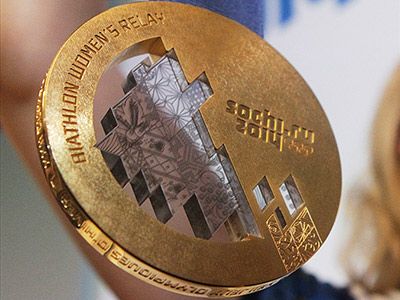 Зимние олимпийские игры 2014 года
Символ Игр на медали – лоскутное одеяло, указывающее на многообразие культур российских народов.
Ответ
Процитируйте слоган Олимпийских Игр 2014г.
Зимние олимпийские игры 2014 года
Главный слоган XXII-х 
Зимних Олимпийских игр: 
«Жаркие. Зимние. Твои».
Ответ
Для Зимней Олимпиады в Сочи было выбрано три талисмана. Какие?
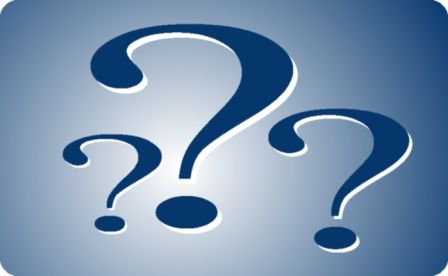 Зимние олимпийские игры 2014 года
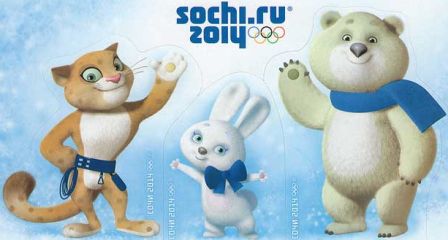 Ответ
Что символизирует белый фон 
олимпийского флага Сочи 2014?
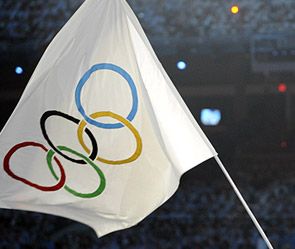 Зимние олимпийские игры 2014 года
Белый цвет олимпийского флага Сочи-2014 символизирует 
мир во время Олимпиады
Ответ
Что означает олимпийская символика 
из 5 колец?
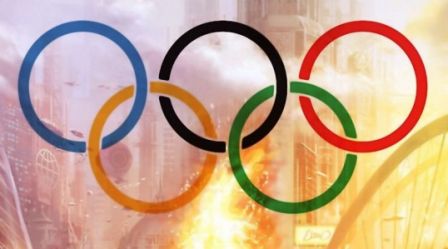 Зимние олимпийские игры 2014 года
ИЛИ
Современное пятиборье (любой олимпиец должен владеть каждым из его пяти видов)
ИЛИ
Присутствие основных цветов на всех флагах стран-участниц.
Ответ
Какая страна чаще всех лидировала по количеству олимпийских медалей?
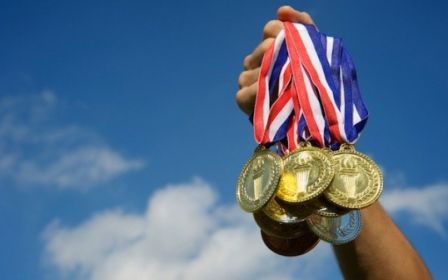 США
Американские спортсмены входили в тройку сильнейших 104 раза, из которых 46 раз 
были первыми.
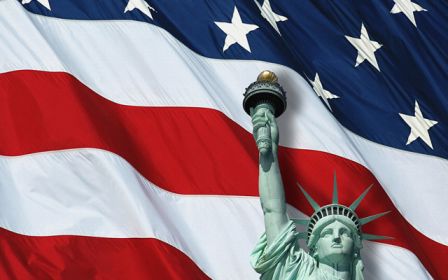 Ответ
Какой город лидирует по количеству проведённых олимпиад?
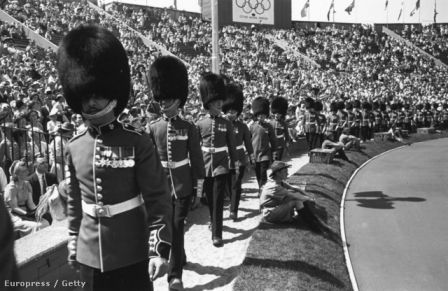 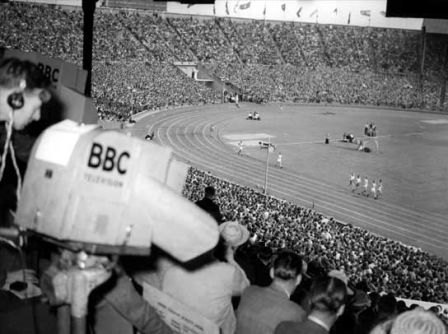 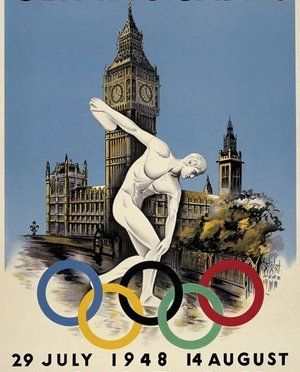 Всего Олимпиаду принимал 41 город (летние 22, зимние 19) 
Среди городов лидерство по количеству Олимпиад держит Лондон — 3 раза
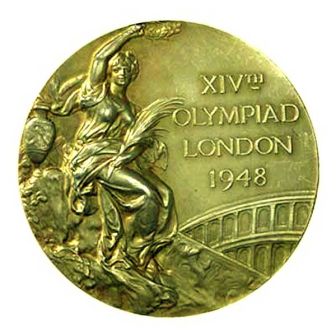 Ответ
В каком виде спорта (за всю историю Олимпиады) Россия завоевала больше всего медалей?
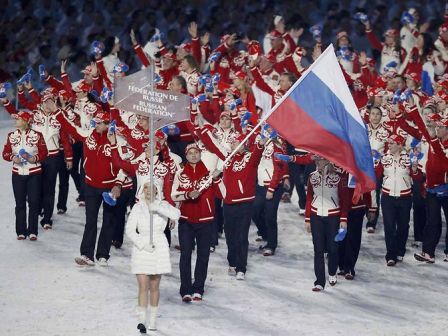 Лыжные гонки
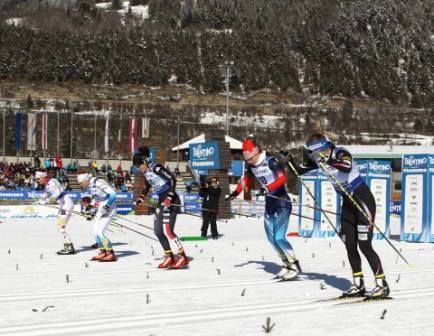 Ответ
«Не выиграл олимпийское золото в ___?___ - проиграл всю Олимпиаду!»

В каком виде спорта, по мнению русского народа, обязательно нужно было выиграть 
на Олимпиаде?
Из 15 видов спорта, состязания по которым проводятся на зимних Играх, хоккей, безусловно, считается видом номер один. По крайней мере, в России это точно. Недаром наш народ говорит: «Не выиграл олимпийское золото в хоккее — проиграл всю Олимпиаду».
Ответ
В каком виде спорта на сочинской олимпиаде(08.02.2014) 
установлен мировой рекорд?
Зимние олимпийские игры 2014 года
В конькобежном спорте на дистанции 5000м. 
Свен Крамер показал просто великолепный результат. Он финишировал с рекордным временем 6 минут 10,76 секунд - это новый олимпийский рекорд и добыл золотую медаль для своей страны (Нидерланды)
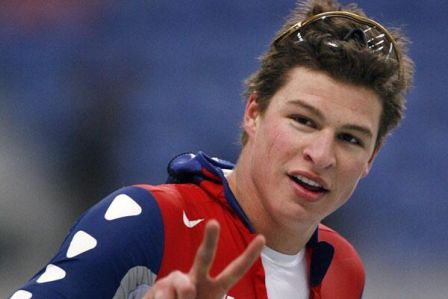 Ответ
Сколько дней будут длиться 
Олимпийские Игры в Сочи?
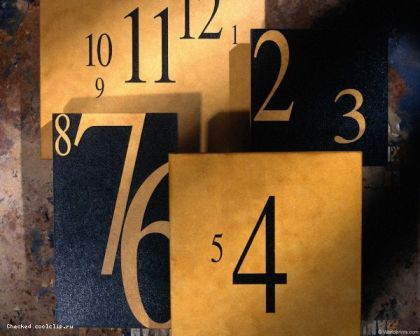 Зимние олимпийские игры 2014 года
Ответ
Впервые на Олимпиаде Сочи-2014 сразу две спортсменки показали одинаковый результат и стали победительницами! 
Что это за вид спорта?
Зимние олимпийские игры 2014 года
Соревнования по женскому скоростному спуску, проходившие в горнолыжном комплексе «Роза Хутор», завершились неожиданным финишем. Две спортсменки – Тина Мазе (Словения) и Доминик Гизин (Швейцария) показали абсолютно одинаковый результат - 1 минута 41,57 секунды. Впервые на сочинских Олимпийских играх поделен чемпионский титул в одной индивидуальной дисциплине. Серебряную медаль никто не завоевал.
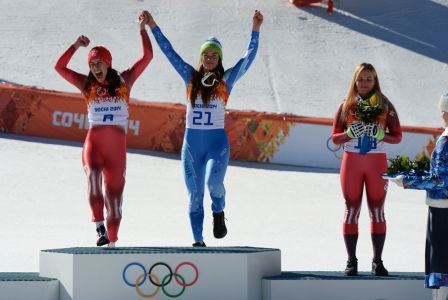 Ответ
Какие по счету зимние олимпийские игры проходят на данный момент в Сочи?
Зимние олимпийские игры 2014 года
22-е Зимние Олимпийские Игры
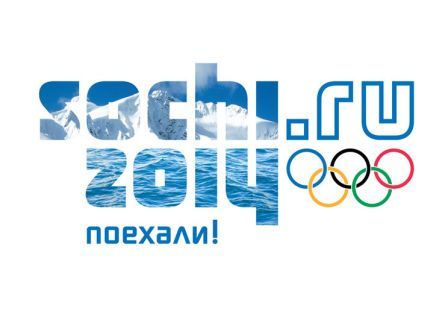 Ответ
Кого удостоили чести зажечь чашу олимпийского огня на церемонии открытия Игр?
Зимние олимпийские игры 2014 года
Чести зажечь чашу Олимпийского огня удостоились хоккеист Владислав Третьяк и трехкратная олимпийская чемпионка по фигурному катанию Ирина Роднина!
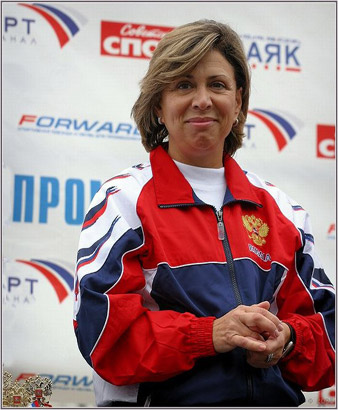 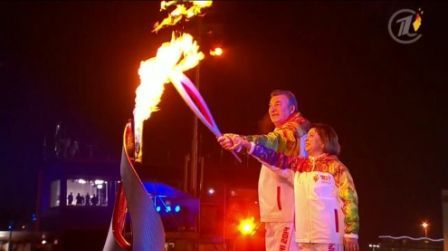 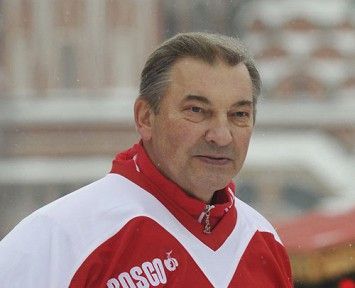 Ответ
Кого сыграл Николай Валуев на открытии Олимпийских игр в Сочи?
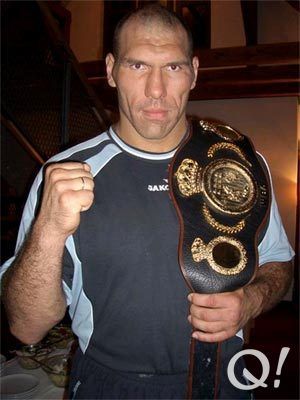 Зимние олимпийские игры 2014 года
Боксер Валуев сыграл Дядю Степу — персонаж советского писателя Сергея Михалкова из одноименной поэтической тетралогии для детей.
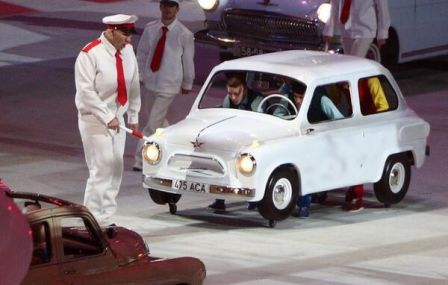 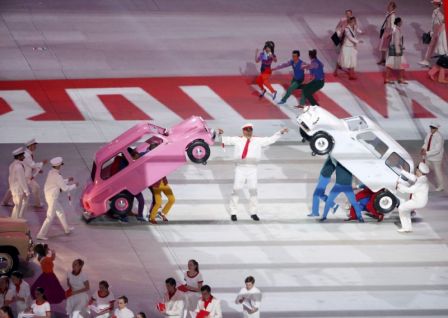 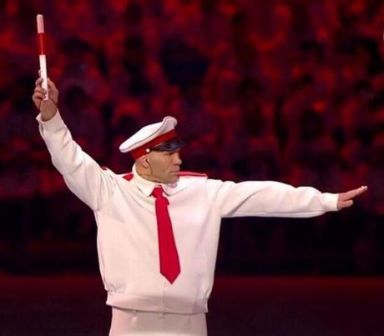